News des AK Informationssicherheit (28.02.20)
IT-Grundschutz-Profil für Hochschulen:

Viele Wege führen zu Informationssicherheit:

… auch der IT-Grundschutz ist ein sehr                             guter Weg!

Wir bauen eine Schablone für alle Hochschulen: unser IT-Grundschutz-Profil!

Es führt falls erforderlich auch zu ISO27001!
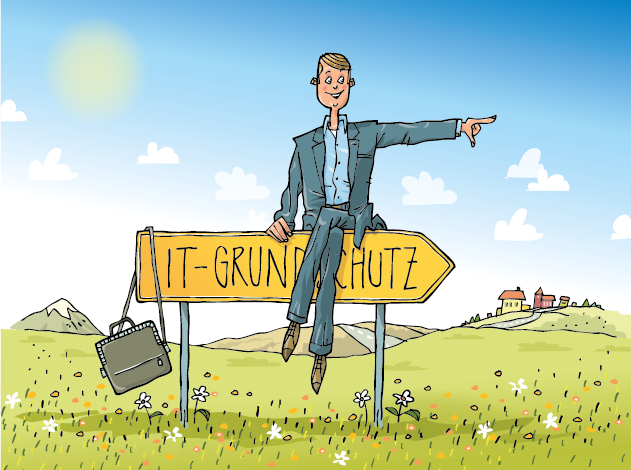 1
28.02.2020
IT-Grundschutz-Profil für Hochschulen
IT-Grundschutz geht einfacher mit einem gemeinsamen Profil! (BSI-Grundschutztag 10/2018) 






                 
              


    
                (Jean Beaufort, publicdomainpictures.net)

Erfindung des Rades: zu oft?                            Idee: IT-Grundschutz-Profil für Hochschulen 
				                   - 50 Hochschulen bauen gemeinsam eine Schablone 					     für typische Hochschulprozesse! 
Umsetzung: in mehreren Workshops: ZKI mit dem BSI/Allianz für Cybersicherheit 
Bericht auf BSI-Grundschutztag am 08.10.2019 in Nürnberg
Vorstellung einer ersten Version (Community Draft V 0.9) auf der Hochschulrektorenkonferenz 
    (25.-26.11.2019 in Berlin)
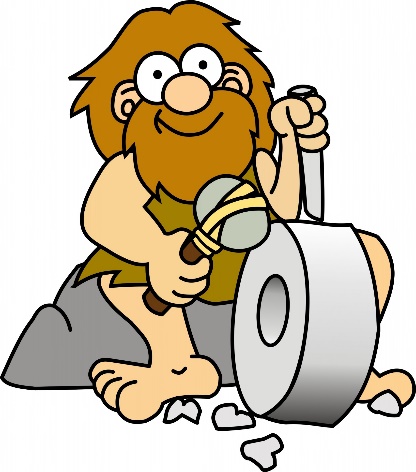 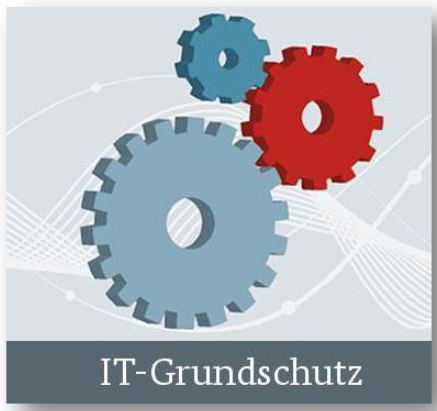 28.02.2020
2
Stand Grundschutzprofil für Hochschulen
Insgesamt werden 78 Bausteine aus Hochschulsicht kommentiert 
Umsetzungshinweise für vom BSI empfohlene Maßnahmen
31 übergeordnete Bausteine (prozessorientierte Bausteine)
- Als Übersicht dem gesamten Informationsverbund zugeordnet
47 systemorientierte Bausteine,
	- in Landkarten, Zielobjekten zugeordnet

Stand heute:
Version 0.9 (Draft) des IT-Grundschutzprofils für Hochschulen ist zum Download verfügbar
      www.zki.de/publikationen, 
hochschulspezifische Umsetzungshinweise zu den 78 Bausteinen sind größtenteils erstellt bzw. kommentiert (Es fehlen noch ca. 10 Bausteine)
Umsetzungsempfehlungen für die ersten Bausteine sind über den ZKI Arbeitskreis Informationssicherheit verfügbar
28.02.2020
3
Prozesslandkarte
Ist das alles so einfach?
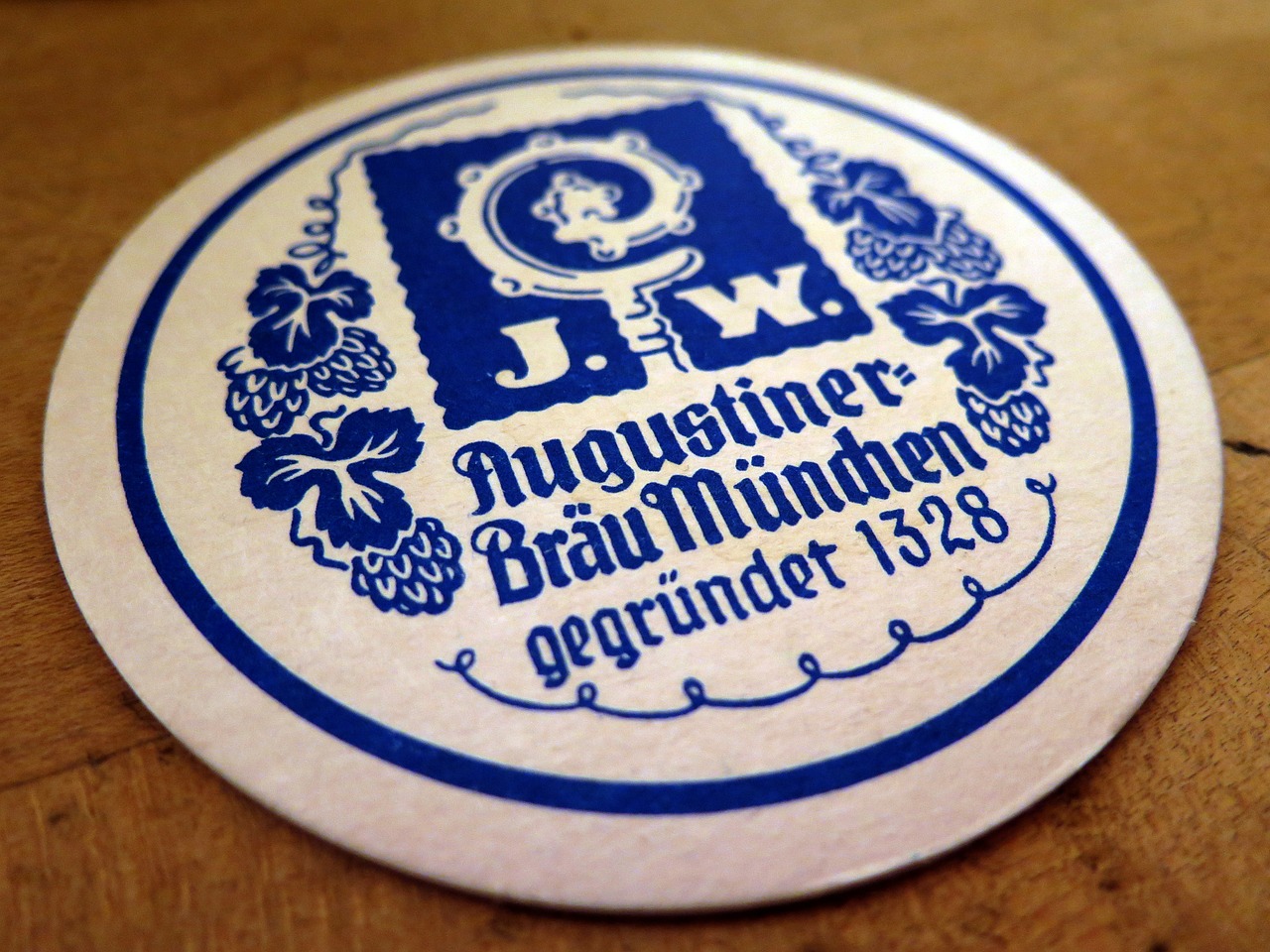 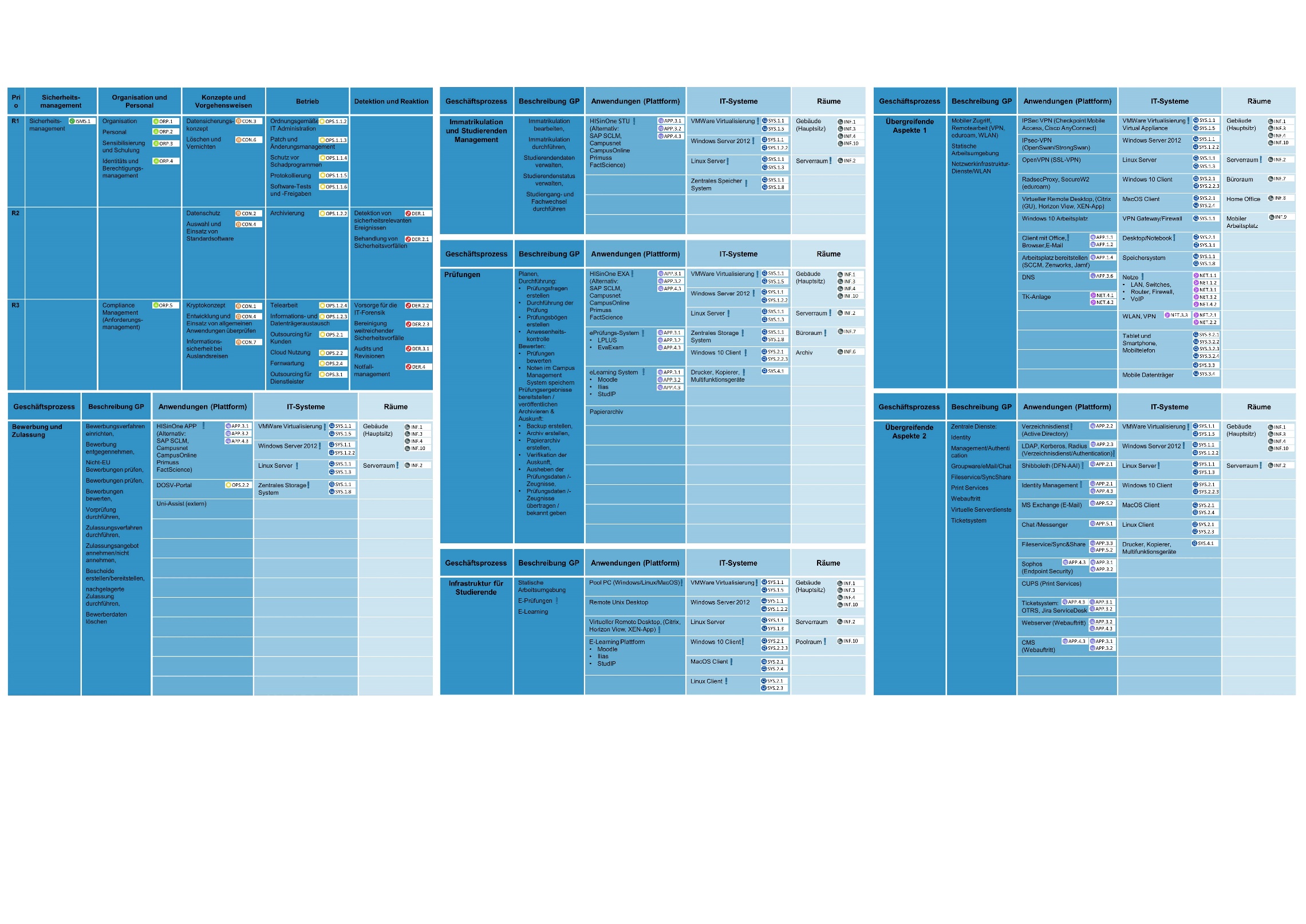 12.12.2019
4
zur Umsetzung brauchen wir Ressourcen (personell und finanziell!)
Übergeordnete Maßnahmen
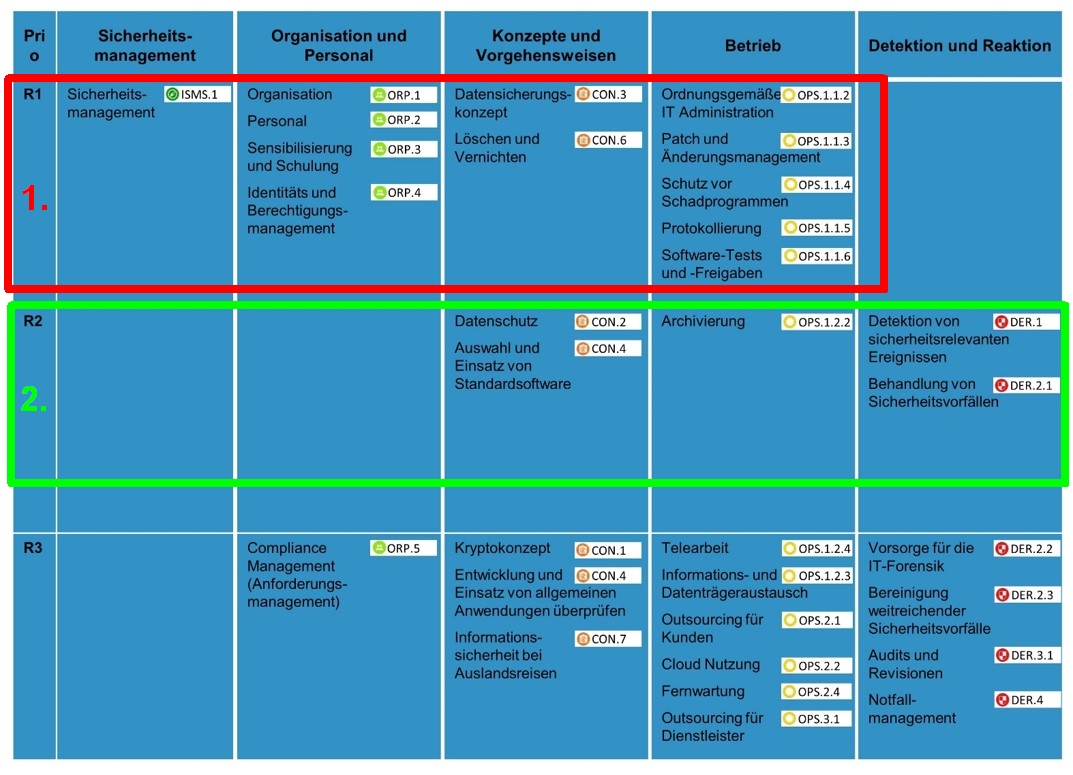 Umsetzungsreihenfolge (Empfehlung): 
1.) Übergeordnete Maßnahmen mit 
      Priorität 1
2.) Übergeordnete Maßnahmen mit  
      Priorität 2
2.) zeitgleich: Prozess „Übergreifende  
      Aspekte“ (Basisabsicherung) 
3.) restliche Prozesse (Basisabsicherung) 
3.) zeitgleich: 
      Übergeordnete Maßnahmen mit 
      Priorität 3
4.) perspektivisch: 
      Standardabsicherung
12.12.2019
5
Prozess Bewerbung und Zulassung
Unterprozesse sowie zugehörige Anwendungen bestimmen, dann IT-Systeme, Räume, Gebäude
Schutzbedarf festlegen (! = hoch in Vertraulichkeit, Integrität oder Verfügbarkeit), „nichts“ = normal
Modellierung (zugehörige Bausteine bestimmen)
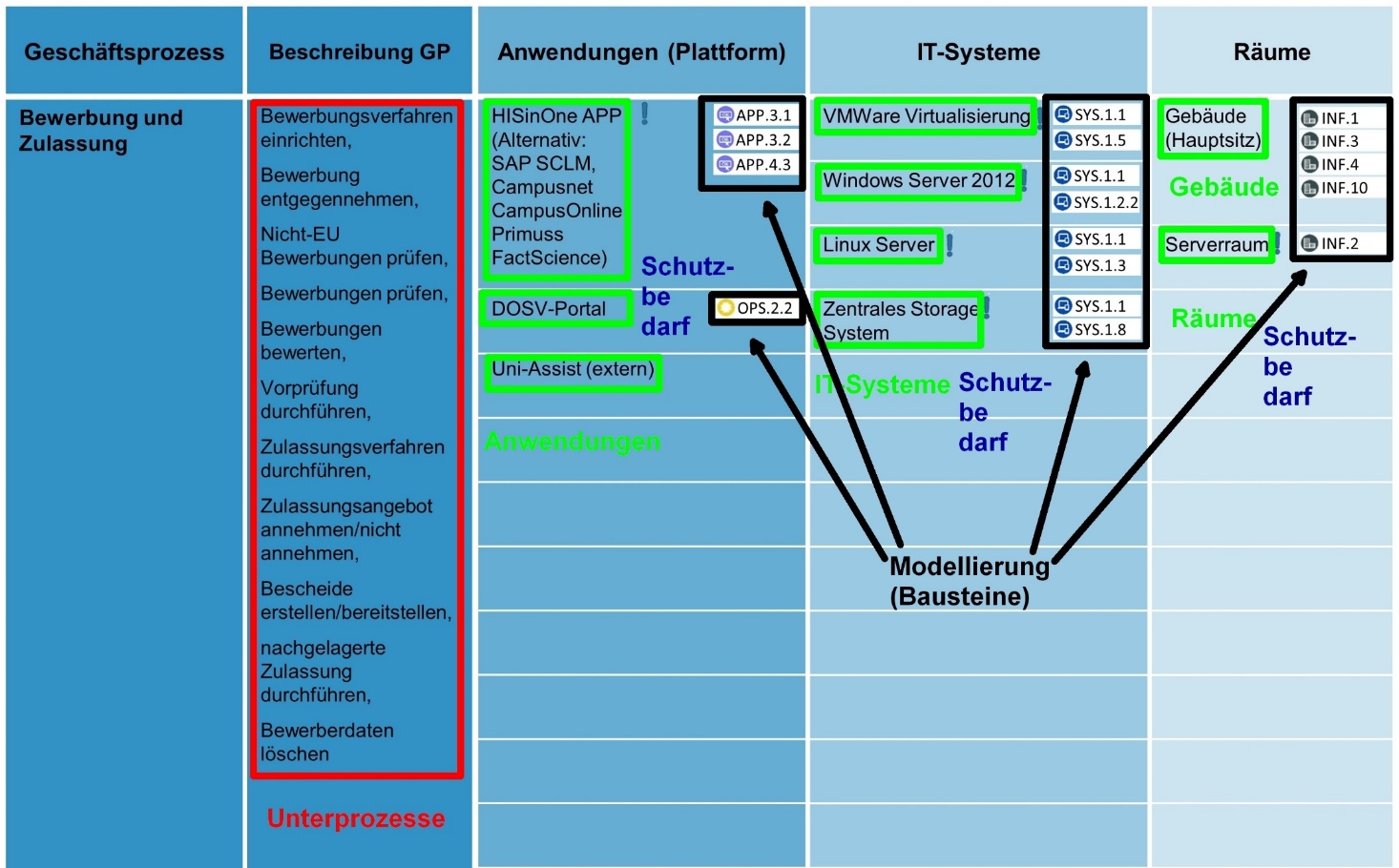 12.12.2019
6
Umsetzungsreihenfolge  (Empfehlung)
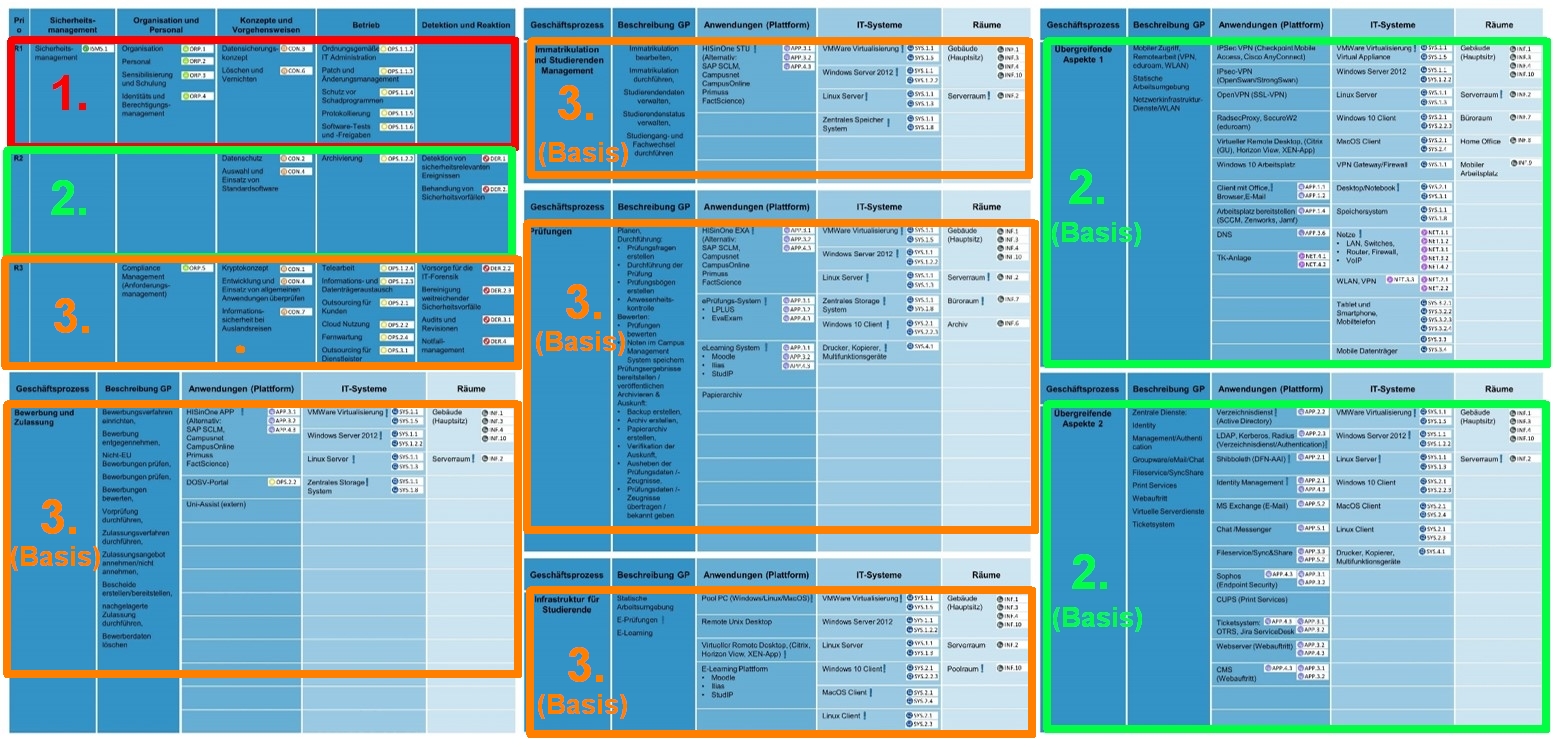 12.12.2019
7
Beispiel: Stand Baustein ORP.3
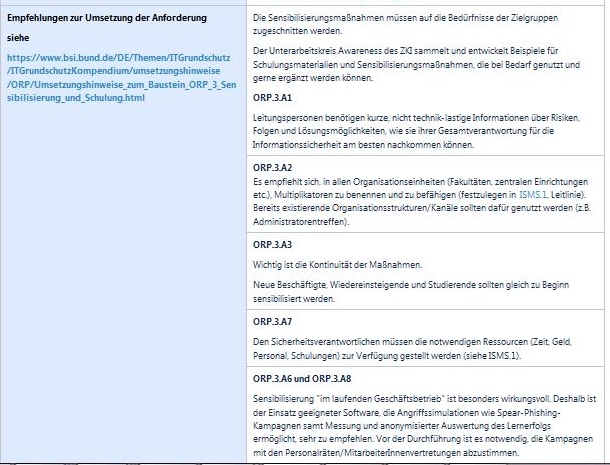 Aktueller Stand 28.02.2020:
Sprecherteam bestätigt für 2 Jahre

Besprechung des aktuellen Stands

Nächstes Ziel:
Redaktionelle Durchführung der Änderungen aus AK-Sitzung (Änderungswünsche an das Redaktionsteam bis 20.03.2020)
Veröffentlichung des IT-Grundschutz-Profils 1.0 Ende März 2020 (wie geplant)

Was kommt danach? 
Weiterentwicklung des Profils (BSI sagt Unterstützung bei der weiteren Entwicklung zu) 
weitere Prozesse aus Forschung und Verwaltung
Laufende Updates der Kommentierungen aufgrund erster Umsetzungserfahrungen
Bitte um Input an den ZKI Arbeitskreis Informationssicherheit!

Praktische Umsetzung:
Wahl geeigneter Tools für ISMS und Datenschutz (erste Ideen): SecDoc (WWU Münster)
oder DocSecMinder/Indart Professional/HiScout/Veriníce,…)
12.12.2019
9
Projekterfahrungen/Umsetzungstipps
Das IT-Grundschutzprofil für Hochschulen ist unser gemeinsames Kind 
Aber: Informationssicherheit ist ein Prozess und kein einmaliges Projekt!
die deutschlandweite Zusammenarbeit untereinander (Hochschulen) macht Spaß 
genauso wie die Zusammenarbeit mit dem BSI 
beides schafft Vertrauen und bringt Know-How über Informationssicherheit
Wir brauchen weiterhin Ihre tatkräftige Unterstützung
Strahlwirkung nicht unterschätzen:
5 Prozesse klingen nach wenig, aber mit ihrer Umsetzung (Bausteine) werden viele andere Prozesse miterledigt!
Tipps zur Umsetzung des Profils an Ihrer Hochschule:
Mit Prozessbausteinen beginnen (v.a: ISMS und Sensibilisierung!)
Mit Basis-Absicherung beginnen
Perspektivisch: Standard-Absicherung anstreben        
Blick ins aktuelle Profil
Bausteinstand: (bearbeitet/noch unberbeitet): Wer macht selbst mit/sendet Mitarbeiter?
12.12.2019
10
ISO27001 und BSI Grundschutz- kein Widerspruch!
IT-Grundschutz und ISO27001 widersprechen sich nicht.
Sie sind nicht endgültig festgelegt: Man kann risikolos mit IT-Grundschutz beginnen und ohne großen Zeitverlust auf ISO27001 schwenken.
Schutzbedarfsanalyse nach Grundschutz ist auch schon eine grobe, schnelle Risikoanalyse
2. Beispiel: zuerst Grundschutz und dann für Forschungsbereich ISO-Zertifizierung
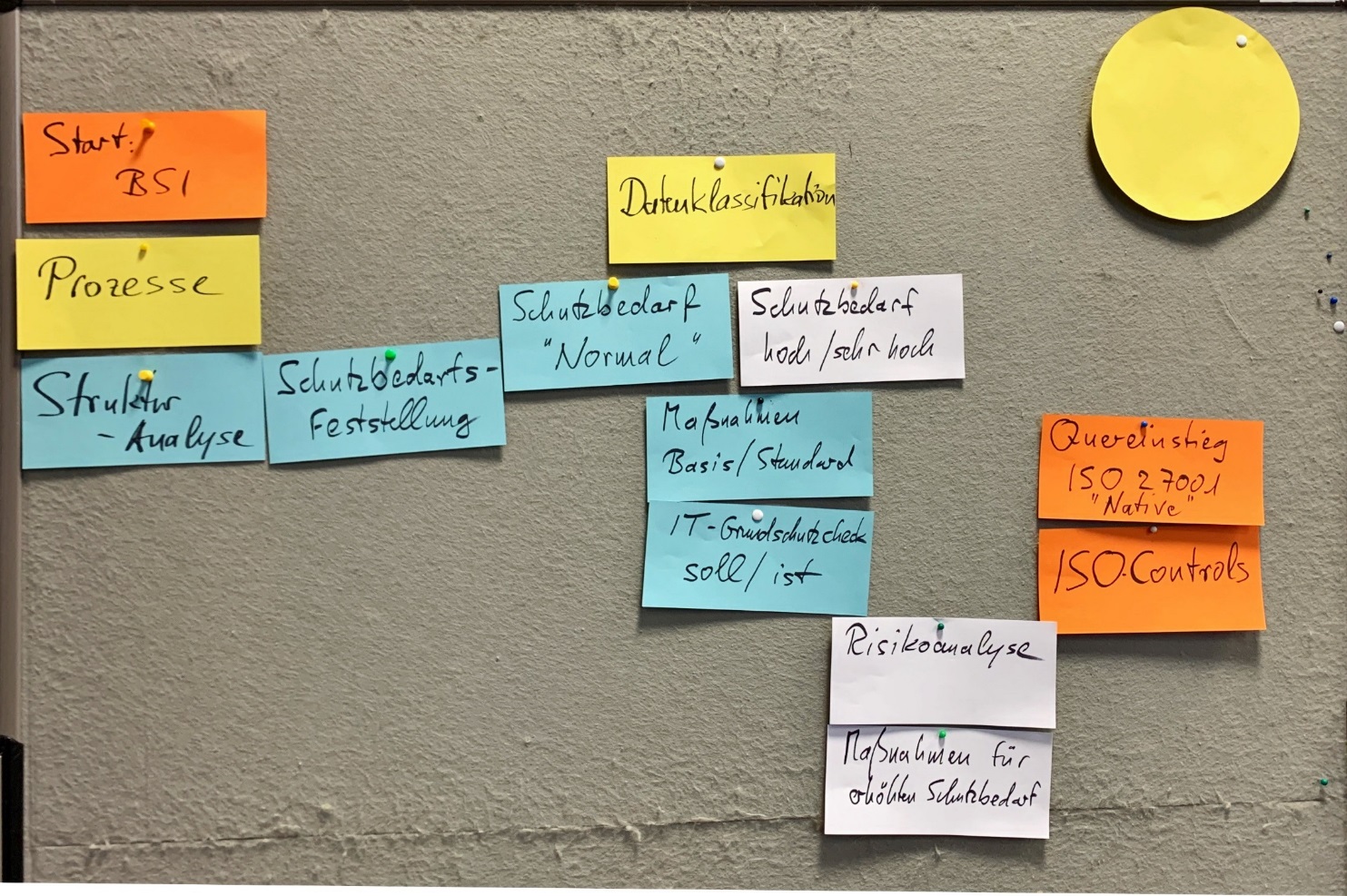 12.12.2019
11
Kontakt/Anregungen/Rückfragen
ZKI-Arbeitskreis IT-Sicherheit    https://www.zki.de/top-themen/it-sicherheit/
Prof. Dr. Manfred Paul
    Hochschule München    E-Mail: manfred.paul@hm.edu

Bernhard Brandel     Katholische Universität Eichstätt-Ingolstadt    E-Mail: bernhard.brandel@ku.de
    Telefon: 0841/937-21888
Bernhard Brandel, Kath. Univ. Eichstätt-Ingolstadt
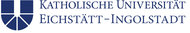